Status Sept 2019

www.yhcr.org
A presentation by Lee Rickles
Progress – Systems of Systems & Helm
A regional integration hub which our systems will send and receive information.  This is called the Systems of Systems. 
To use Helm as the personal held record to support cancer care planning between the patient and their care providers.
It has linked two existing shared records, three organisations and new 48 HCV GP practices.  Moving to live service for wave 1 organisations. 
A further five organisations have been identified by the ICSs Digital lead to join the YHCR.
Current Progress – Population Health
DATA-CAN has been award a Health Data Research Hub for Cancer
Contract has been place for the population health management.
Development of a regional population health solution fed from the data available in the regional integration hub in the cloud.  The solution has been built in the cloud and is being prepared to start testing in October 2019 for use case 1 – living with and beyond cancer.
Demonstration to the YHCR delivery board and Y&H Will Smart event.  This is being created as a video to be added to the www.yhcr.org web site.
This also includes a multidisciplinary academy will help to drive engagement and learning for delivering PHM effectively.  Applications are open for the academy.
Next steps
Complete the value case and long term funding and benefits of the Yorkshire & Humber Care Record.
To start sharing real information from September for the first wave of organisations.
To implement Helm as the Cancer care plan by December 2019.
To build and the population health management system using test data during September 2019.
To implement the population health management with real data by March 2020.
Have the support service in place from the beginning of 2020.
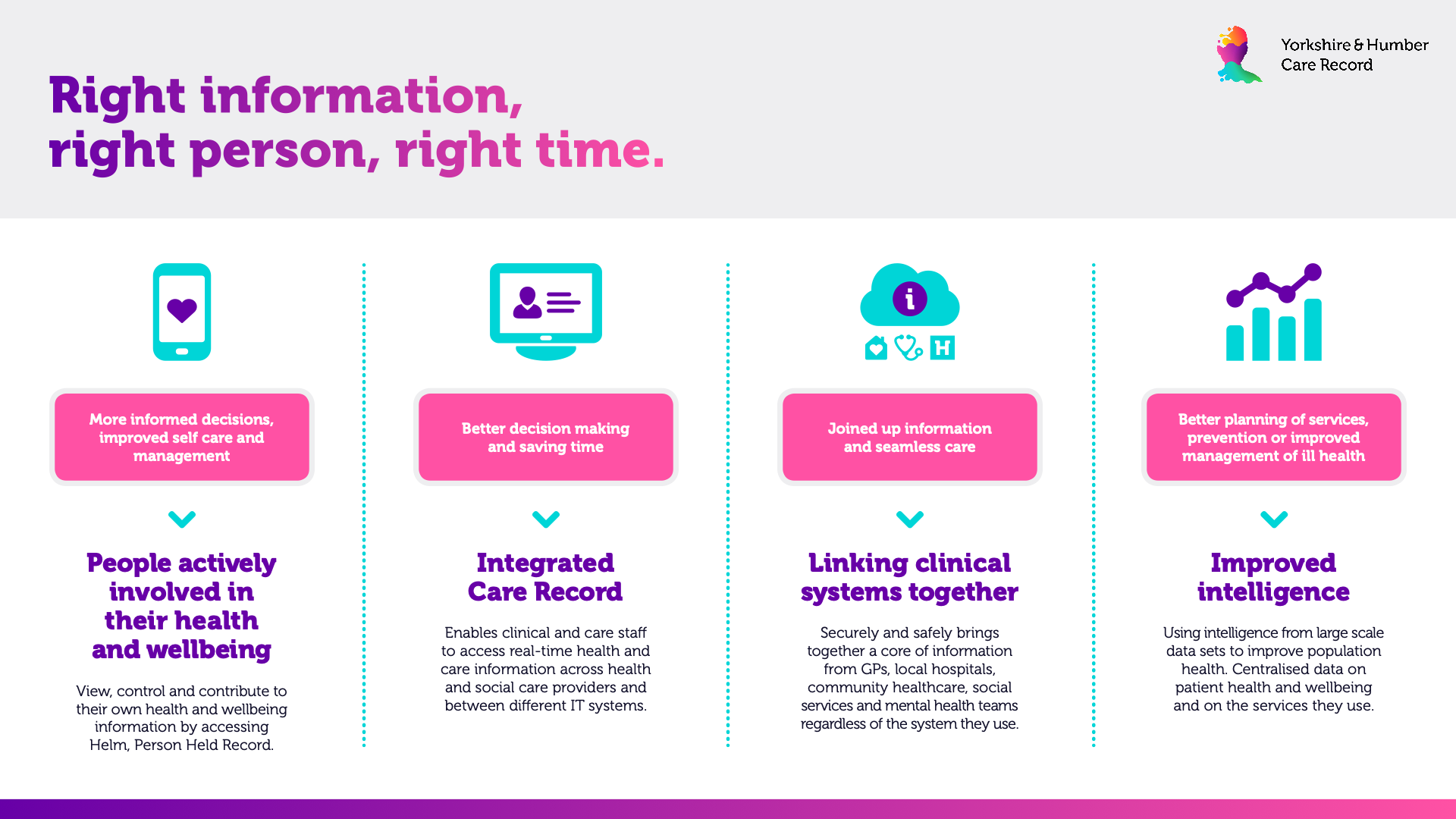 Cancer & Urgent Care